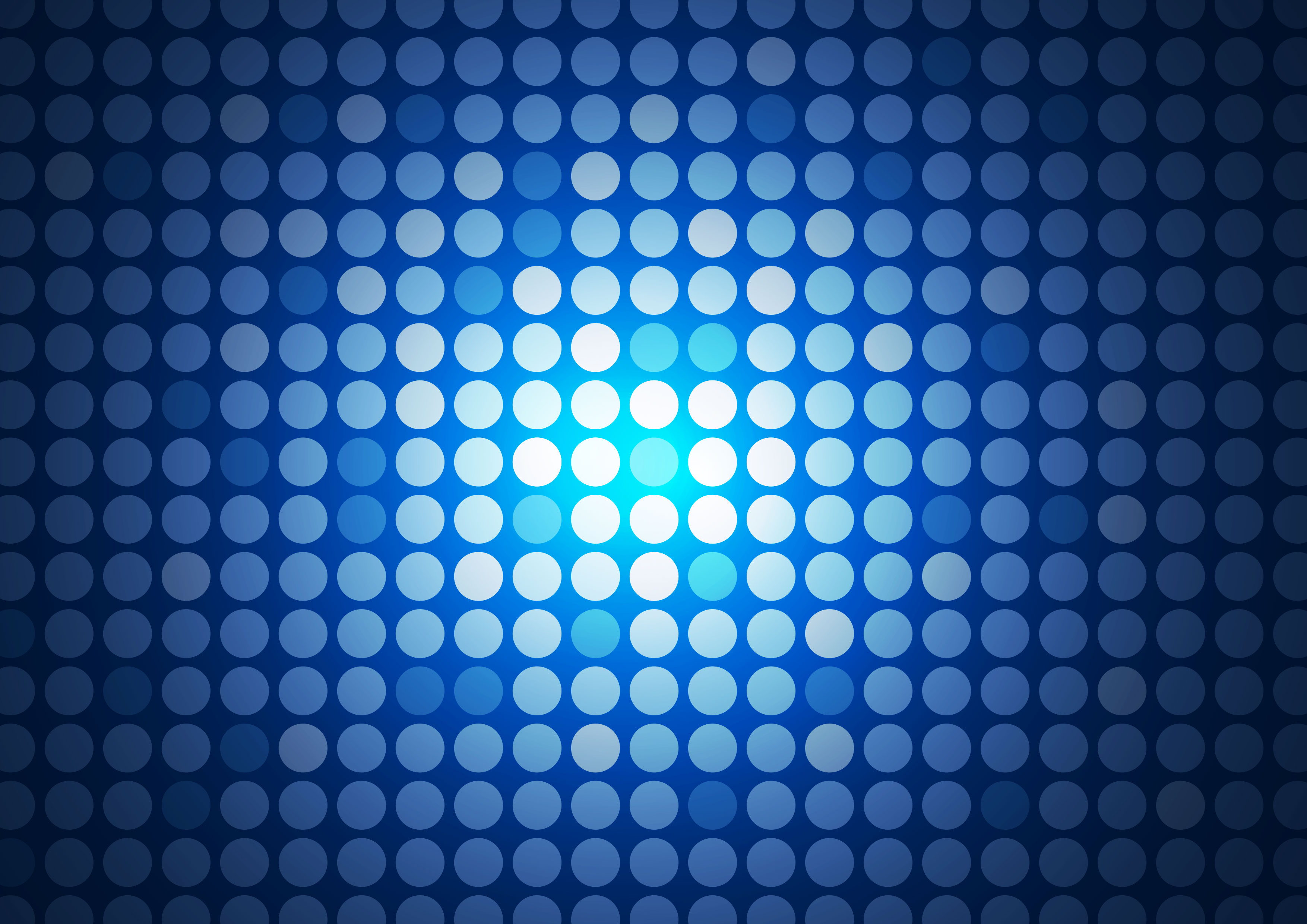 FAMILY FEUD QUESTION
ANSWER 1
36
ANSWER 2
32
ANSWER 3
20
ANSWER 4
08
ANSWER 5
06
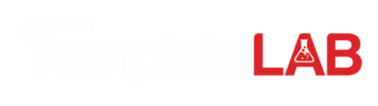